Знакомство с понятием «общество»
Общество
Группа людей , объединившихся вместе для общения и совместной деятельности
Конкретный этап в историческом развитии народов
Обособившаяся от природы часть материального мира, состоящая из индивидуумов с характерными способами взаимодействия, организации деятельности
Признаки общества                                 Э.Шилз( американский социолог)
1.Своя территория
2.Существует дольше продолжительности жизни одного человека
3.Пополняется за счет детей представителей объединения
4.Браки заключаются между представителями объединения
5.Своя история и название
6.Своя система управления
7.Своя культура, общие обычаи, традиции, юридические нормы, нравы
Государство, страна , обществоСравнительная таблица
Государство, страна , обществоСравнительная таблица
Общество, с точки зрения фундаментальных институтов
религия
Общество
семья
образование
производство
государство
Сферы общества
Типы обществ
дописьменные
Наличие письменности
общества
письменные
Число уровней  управления и степень социального расслоения
Простые
сложные
Типы обществ
Охотников и собирателей
огородников
общества
Способ производства
скотоводов
земледельцев
индустриальное
Типы обществ
первобытное
рабовладельческое
общества
Форма собственности
феодальное
капиталистическое
Общественная формация
Общественная формация- исторически 
определенный тип общества, возникающий на основе определенного способа производства материальных благ 
О смене формации говорят , когда происходит смена типа экономических отношений- основного способа ведения хозяйства, форм собственности
Первобытно-общинная     Рабовладельческая
Феодальная                           Капиталистическая 
Постиндустриальная
Типы обществ
Середина  20 века американский  ученый
Даниель Белл
Новая модель типологии обществ
доиндустриальное
общества
индустриальное
постиндустриальное
Цивилизация
Civitis- гражданский, государственный
Ввели термин французские просветители Вольтер, Д.Дидро, Ш.Монтескье
Цивилизация-совокупность специфических черт развития культурной, политической , экономической и социальной сфер общественной жизни определенной группы стран и народов на определенном историческом этапе
Цивилизация
Термин не имеет однозначного толкования, в литературе употребляется в следующих значениях:
1. как синоним понятия «культура»
2.как определенная стадия в развитии локальных культур( ограниченных определенной территорией)
3.как ступень исторического развития человечества
4.как уровень развития какого-либо региона или отдельного этноса
Типы цивилизаций
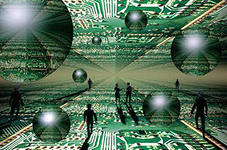 Доиндустриальные (традиционные)
Индустриальные
постиндустриальные
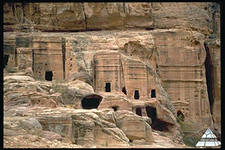 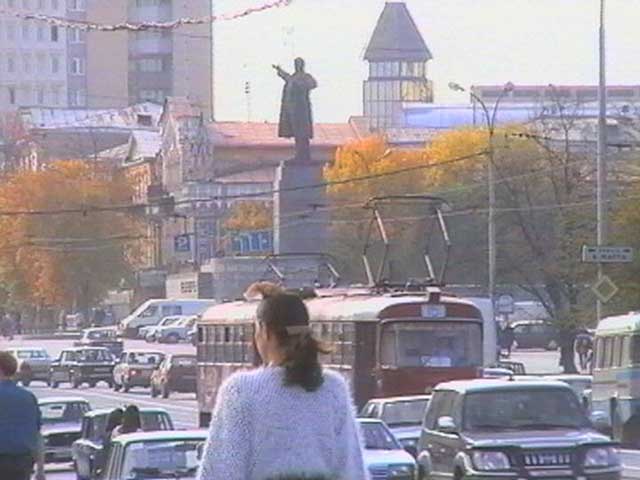